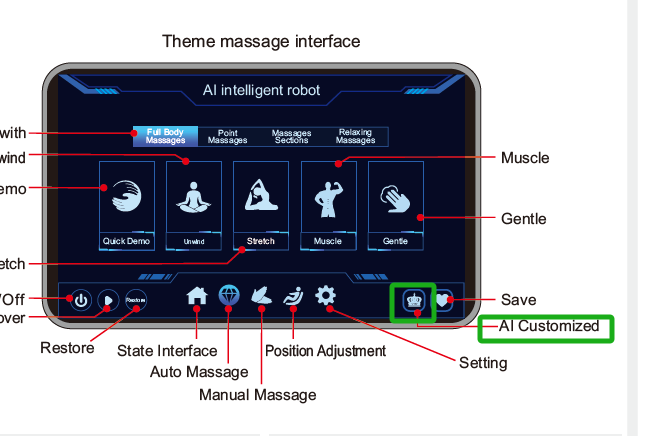 1.  Click it to enter customized setting interface.
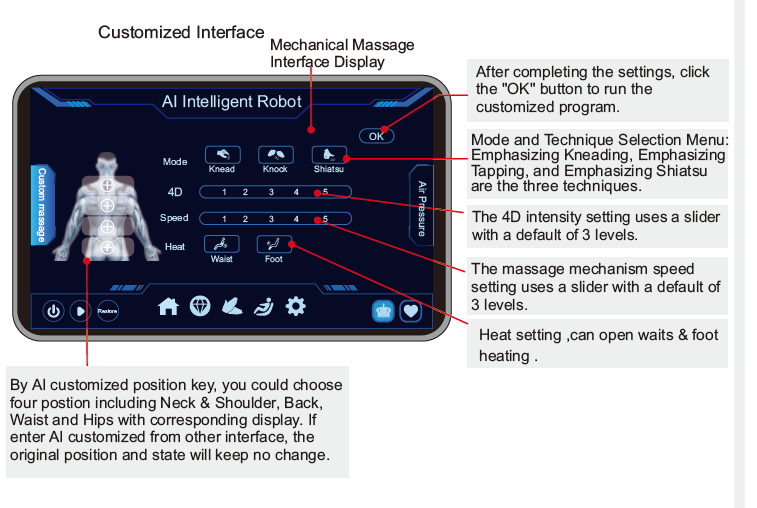 2.  Follow these instructions  to set up the mechanical massage.
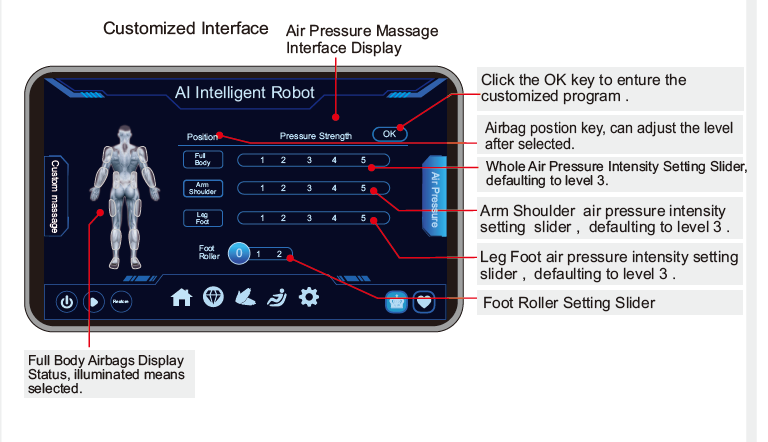 3.  Follow these instructions to set up air pressure massage. All is set,then click OK.
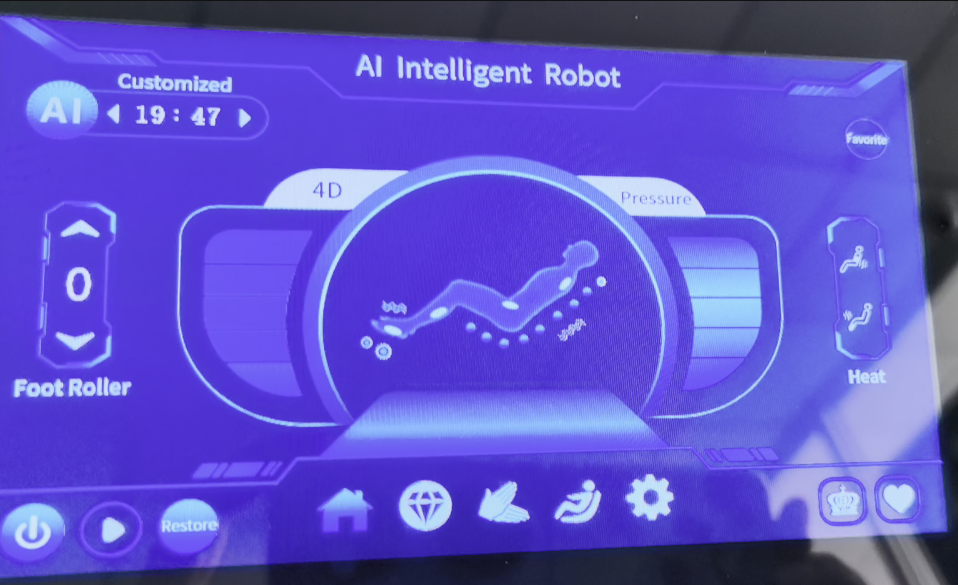 4.Click favorate to save this program to favorites .
5.You can click the HEART to check the favorites programs.